Weekend NavigatorSession 1: The basics
[Speaker Notes: Photos and illustrations used with permission from Mc Graw Hill Education]
WN Introduction
Registration
  Contact numbers 
  Facility Rules
  Class Schedule
  Student Guide
  Topic Presentation
  Tools
2
[Speaker Notes: Inform the students that this presentation doesn't follow the text’s presentation of the basic navigation elements.  The text is fairly non- linear, while these first two sessions are more traditional in the presentation sequence.  Students can keep oriented as to the topic’s location in the text by the Figure numbers given for the images.  

Abbreviations and acronyms used in this presentation are taken from the WN text if given (e.g., nautical miles as “nm” and waypoint  as “WPT”).  Others, such as “Lat.” for latitude and “Long.” for longitude, are taken from Chapman.
  The abbreviations for high tide (high water-HW) and low tide (low water-LW) are taken from the NOS Tide Table book.   
  While Bowditch, the traditional reference, is readily available online (http://www.irbs.com/bowditch/ ) and in nautical bookstores, Chapman is the more widely recognized publication by the public.]
Let’s Avoid this Situation
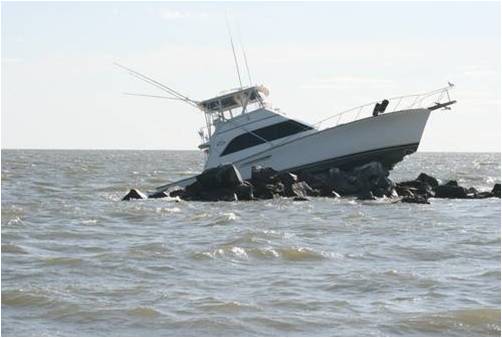 3
[Speaker Notes: Image taken from shore of a 42’ Sport Fisherman grounded off Hampton VA during a night cruise.  One of the people who worked for the commercial operator to salvage the vessel is also an Auxiliarist.]
What’s a Chart?
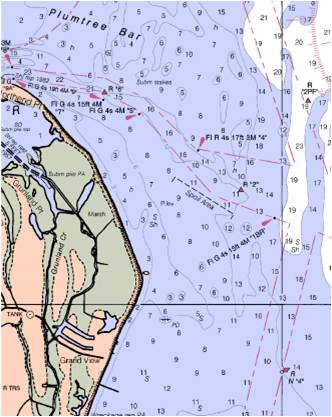 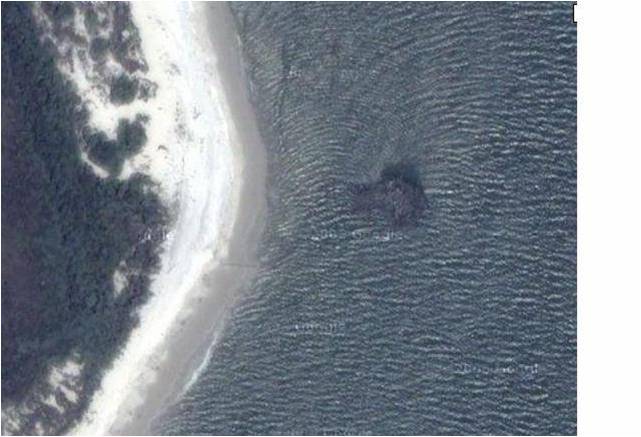 These are the rocks the vessel hit!
4
[Speaker Notes: Chart 12238]
The Three Steps
Pre-voyage Planning
Navigation Underway
Keeping Track & Double-Checking
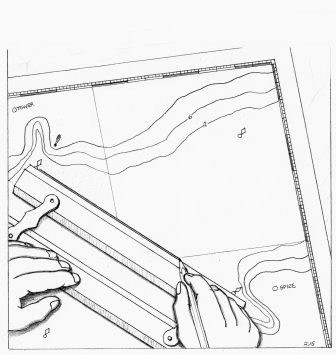 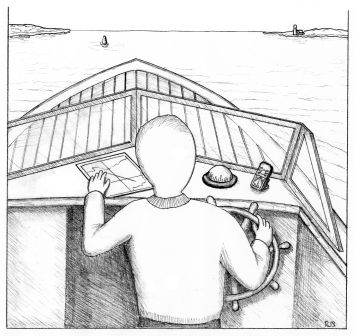 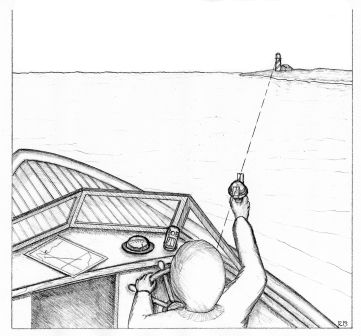 Fig 2-1
5
Pre-voyage planning: charts and tools
6
Chart Elements
Title Block
  Projection
  Scale  
  Latitude, Longitude & Distance
  Horizontal Datum  
  Depth Soundings & Contour Lines
  Compass Rose
  Symbols
7
[Speaker Notes: All this information is necessary to understanding the operation of GPS]
Title Block
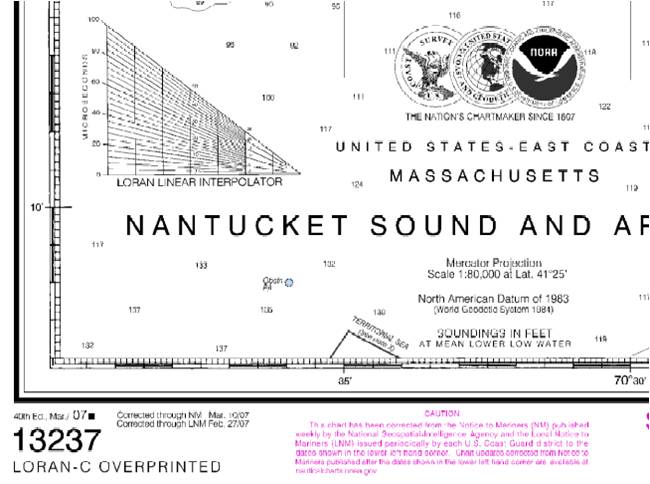 8
[Speaker Notes: The Title Block is the focus for the discussion of charts, since most of the chart elements are listed here
  
  Refer the students to Fig 4-1.  This image was copied from the “Booklet Charts” provided in PDF at:            	http://ocsdata.ncd.noaa.gov/BookletChart/ 

  Address Chart Number and Edition.  Current chart editions can be viewed at: 				http://www.nauticalcharts.noaa.gov/mcd/OnLineViewer.html

  Regarding the LORAN Interpolator from Wikipedia:  In accordance with the DHS Appropriations Act, the U.S. Coast Guard will terminate the transmission of all U.S. LORAN-C signals effective 2000 UTC, 8 February 2010.   At that time, the U.S. LORAN-C signal will be unusable and permanently discontinued. This termination does not affect U.S. participation in the Russian American or Canadian LORAN-C chains. U.S. participation in these chains will continue temporarily in accordance with international agreements.   The Canadian government has announced that operation of Canadian chains will cease on or before 1 October 2010.]
Projections
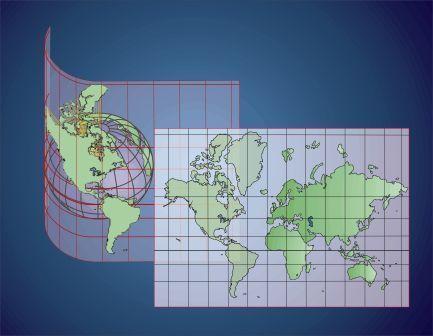 Mercator Projection
Fig 4-3
9
[Speaker Notes: Lines of longitude Projected parallel.
  Angles correctly represented.
  The farther from the equator, the greater the distortion.]
Projections
Polyconic Projection
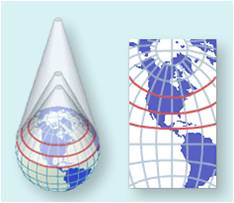 10
[Speaker Notes: Conic—Mathematically based on an infinite number of cones tangent to an infinite number of parallels.
  Used almost exclusively for large-scale mapping in the United States until the 1950's. Now nearly obsolete except for some nautical charts for the Great Lakes areas (e.g., #14902, 14903, et.al.). 
  Directions are true only along central meridian. 
  Distances are true only along each parallel and along central meridian. 
  Shapes and areas true only along central meridian. 
  Distortion increases away from central meridian.
  It is not conformal, perspective, or equal area.
  Apparently originated about 1820 by Hassler.

Note:  Image from   http://www.nationalatlas.gov/articles/mapping/a_projections.html]
Chart scale
11
[Speaker Notes: Scale is the second Title Block entry, which is given for a specific Lat.  Lat/Long. Will be the next topic.
  Discuss scale in general.
  Quick click through the scale slides to zoom out from: 
 Large scale = large detail, used for operating to . . .
 Small scale = small detail  used for planning.]
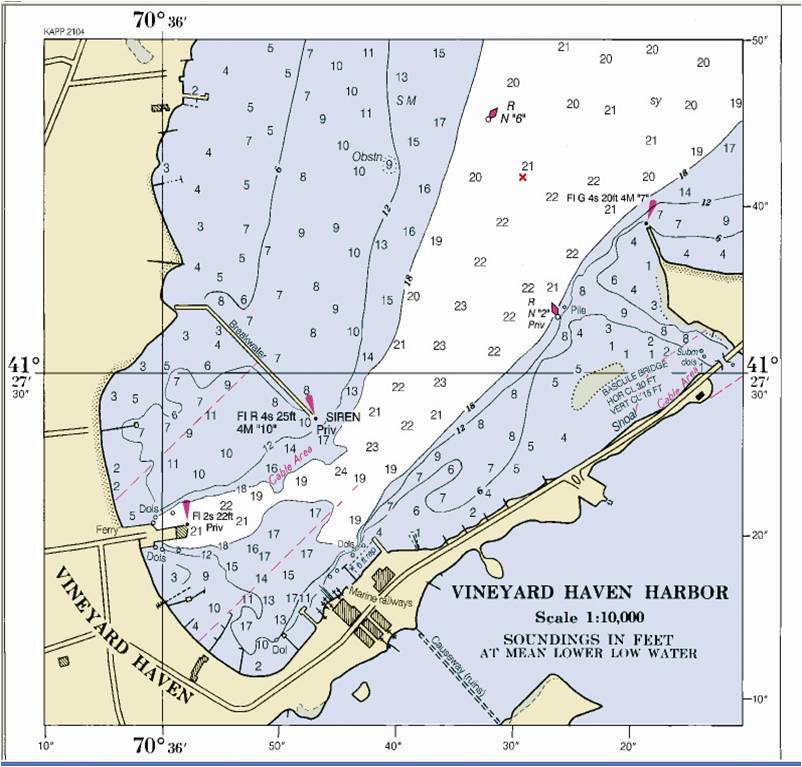 Scale 1:10,000
Fig 4-9
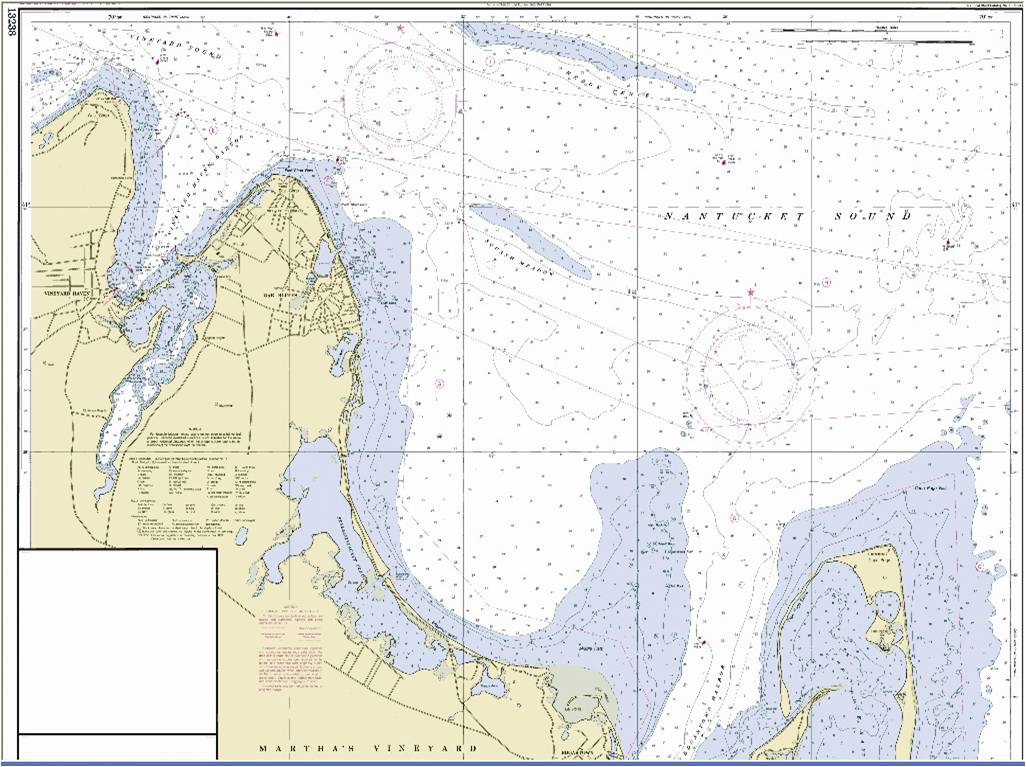 Scale 1:20,000
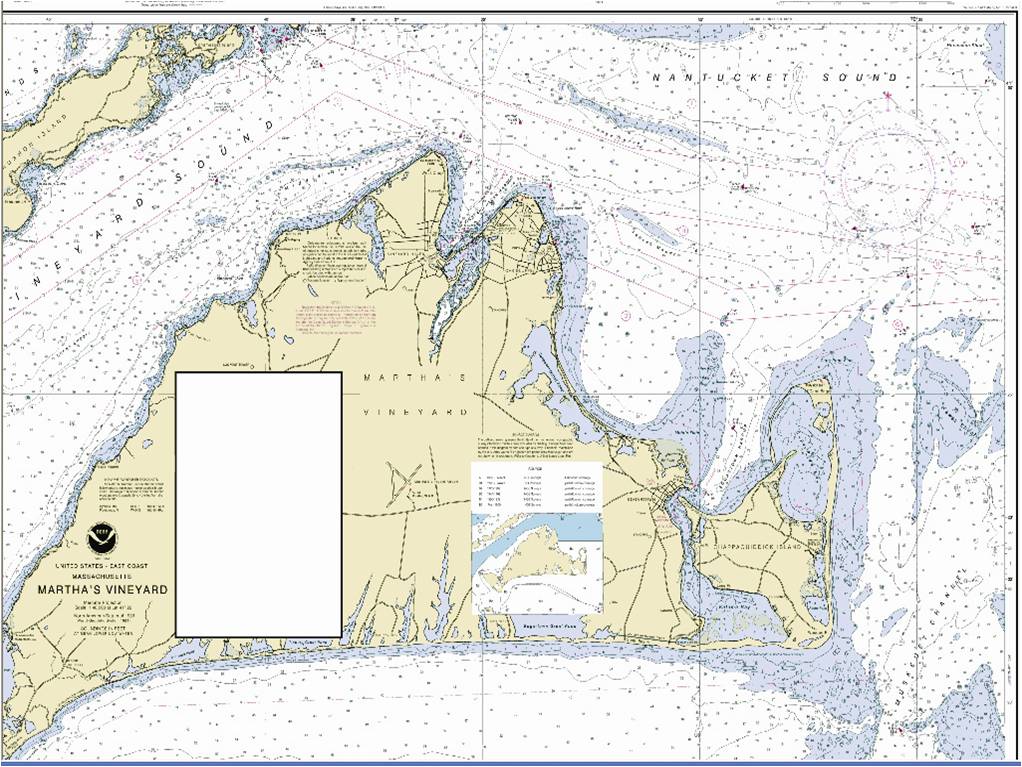 Scale 1:40,000
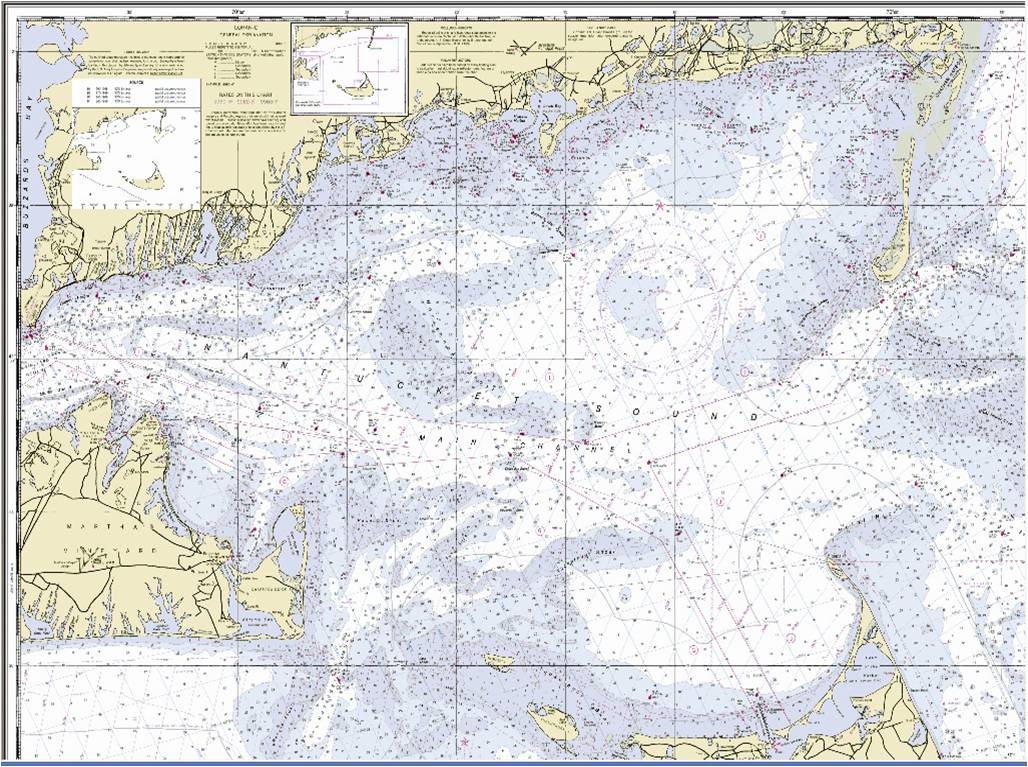 Scale 1:80,000
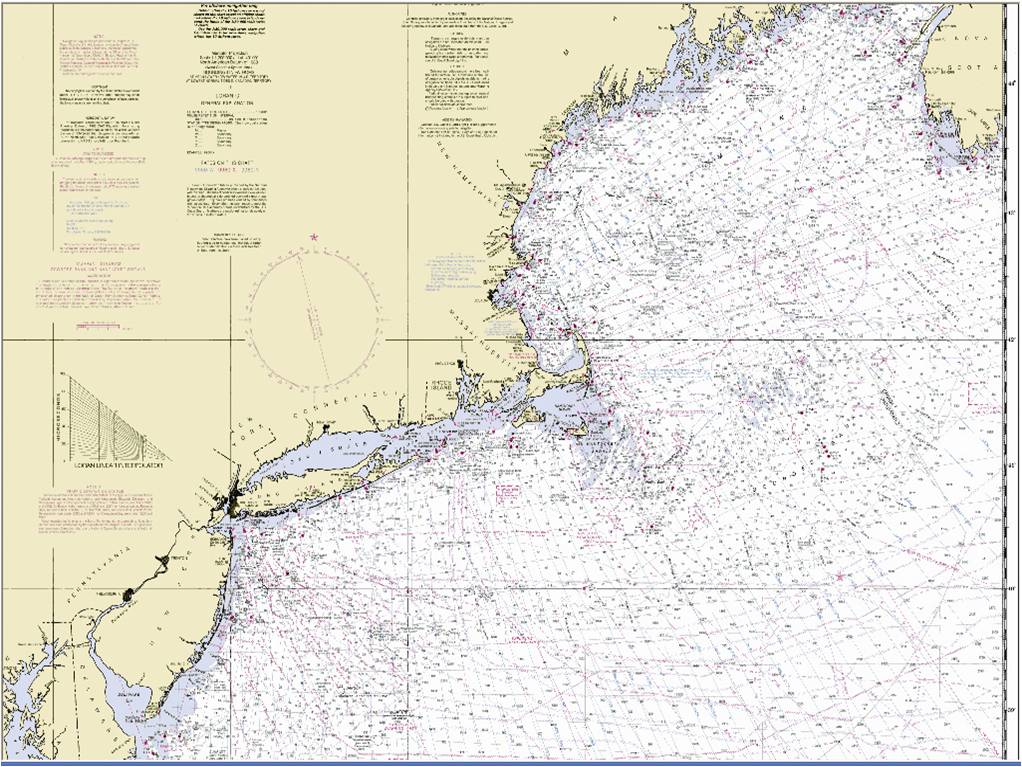 Scale 1:200,000
Latitude & Longitude
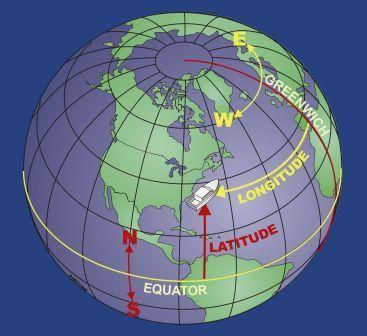 Fig 4-10
17
[Speaker Notes: General discussion.  Class exercise is the next slide where the specifics of identifying Lat./Long. on a chart is demonstrated and practiced.
  Meridians: 0° at Prime to 180°, E and W
  Equator:  0° at Equator to 90°, N and S
  1 Deg = 60 min, 1 min = 60 sec
  Formats: Degrees° Minutes’  10th of minutes  /  Degrees° Minutes’  Seconds”
  Explain how the nautical mile was derived]
Class Exercise Lat. & Long.
Use Chart 2 for this exercise

  What’s the Latitude (Lat.) of the lower right corner?
	 41° 27.0’ N

  What’s the Longitude (Long.)?
          070° 29.4 W 

  What’s the Lat. and Long. of the left top corner?
          41° 33.7’ N     070° 40.0’ W
18
[Speaker Notes: Use this exercise to discuss the specifics of reading Lat./Long. In degrees, minutes and 10ths of minutes.  Reading coordinates in degrees, minutes and seconds is addressed in the “Additional Slides” following the presentation.   

  For courses taught east of 100° longitude, get the students used to entering Longitude using a zero as the first digit.  This is a good habit pattern for entering GPS waypoint coordinates.]
Measuring Lat. & Long.
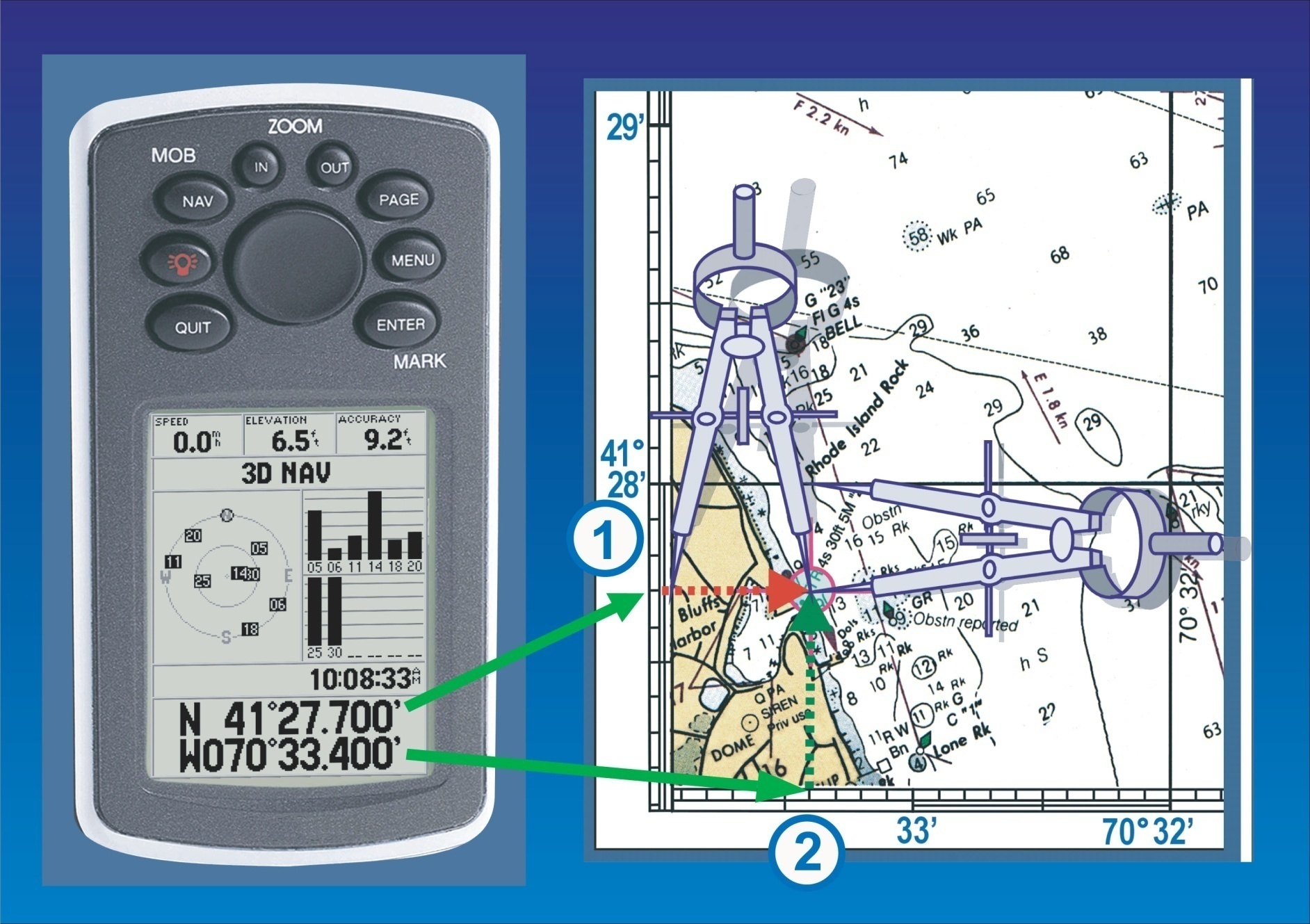 19
Fig 4-18
[Speaker Notes: Discuss using dividers and, when they are not available, a sheet of paper.

  In regions where the Lat./Long. scale is in minutes and seconds, slides showing those measurements are in the “Additional Slides” following the end of the presentation.]
Class ExerciseLat. & Long.
Use Chart 2 for this exercise

  What is the Lat./Long. of the Oak Bluffs “CUP”? (Cupola; a dome shaped tower or turret on a building)   
    	41° 27.4’ N     070° 34.0’ W 

  What is the number located at:                             	41° 30.0’ N     070° 38.4’ W 
           “77”
20
[Speaker Notes: The student will easily eye-ball that the CUP is a little more then 34.00’.  It actually  should be 34.02’ (or so). 
  Traditional navigation measures to the nearest 0.1’, which is the practical limit of our charts, tools, and eyeballs.  
  Introduce the precision of GPS, which usually measures to the thousandth of a minute.
  The GPS is more accurate than the charts and our ability to measure.]
Class ExerciseMeasure Distance
Use Chart 2 for this exercise. 

Use a sheet of paper or dividers to measure

  How far is it in nautical miles (nm) from bottom to top along the right side?
	6.7 nm

  How far across the bottom?
	7.9 nm
21
[Speaker Notes: The traditional navigation standard of precision is to the nearest 0.1 nm.  GPS receivers usually calculate distance to the hundredths of a nm.
  A minute is a mile.]
Horizontal Datum
Benchmark for Lat. & Long.
North American Datum (NAD) 1983
World Geodetic System (WGS) 1984
Earlier and Other Datums
GPS Setup Requires Datum Data
22
Soundings
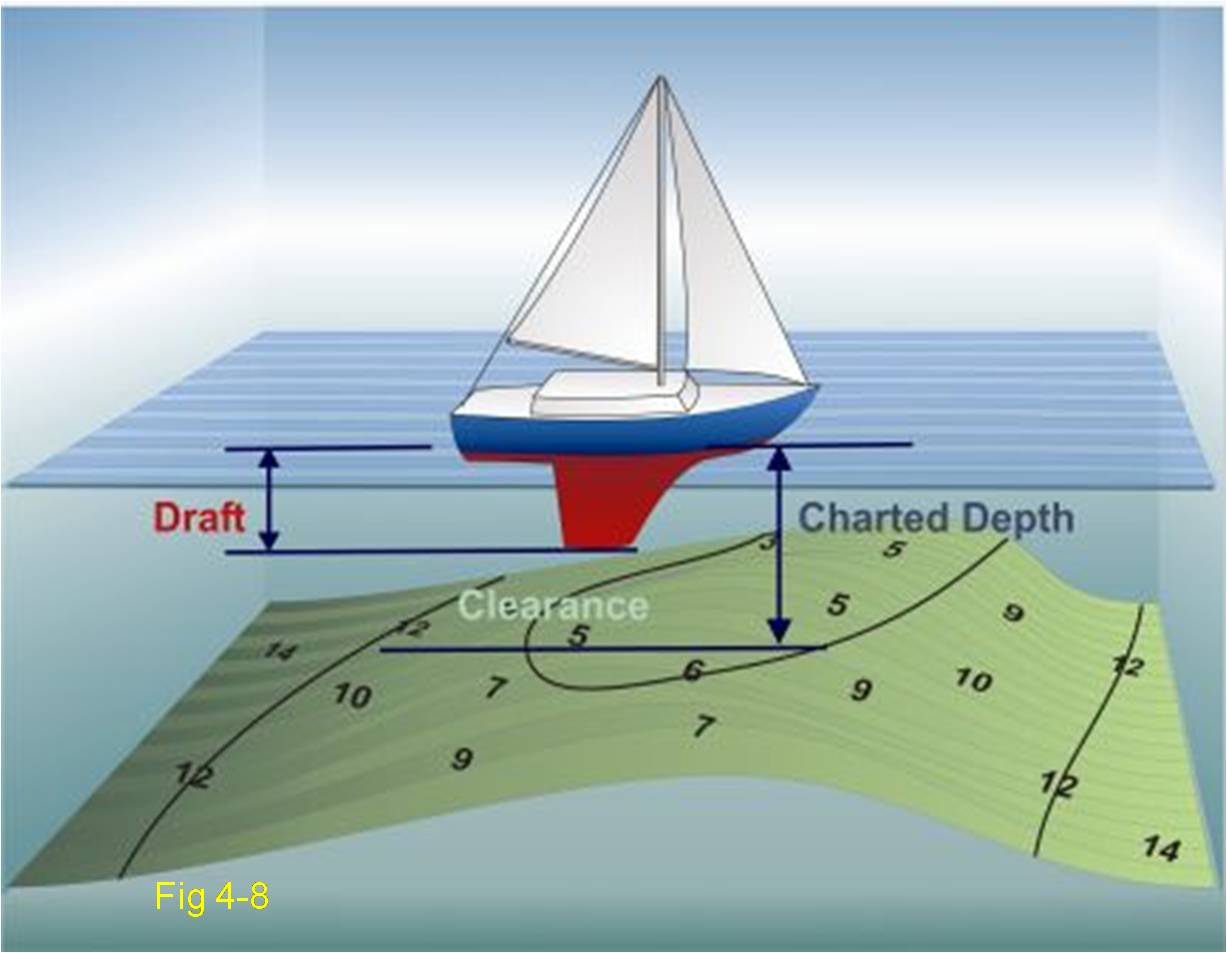 23
[Speaker Notes: Note the contour lines]
Class ExerciseSoundings
Use Chart 2 for this exercise
  What are the minimum and maximum depths of  the Middle Ground shoal?
            6’ and 18’
  What are the incremental depths shown by the contour lines? 
        6’, 12’, 18’, 30’, 60’
  On charts, “shallow” areas are shaded blue.  If you cruise into a shaded area on this chart, the charted depth will be . . .
			             18 feet or less
24
[Speaker Notes: Discuss:
  Datum at MLLW.  Tides will be discussed in Session 4.
  There will probably be a difference between the charted soundings and what the depth actually is, because the chart is based on hydrographic surveys going a long way back, sometimes to pre-1900.
  Source Diagrams
  Effect of weather (winds, atmospheric pressure, rain, etc.)
  Increments of 6’ are fathom contour lines.]
The Compass Rose
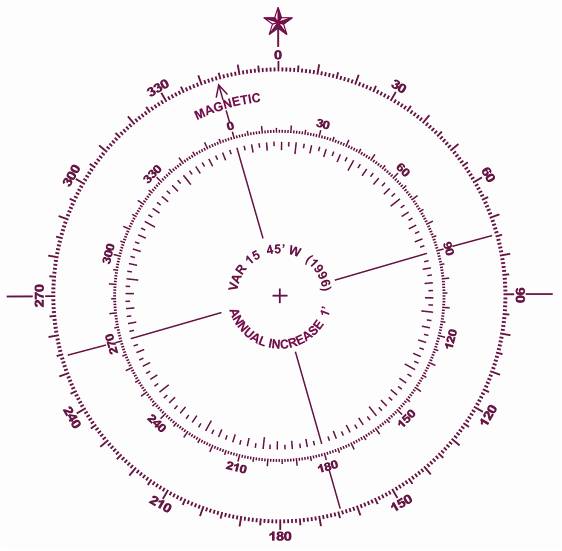 Fig 5-15
25
[Speaker Notes: Now transition from the Title Block information to the other chart elements.]
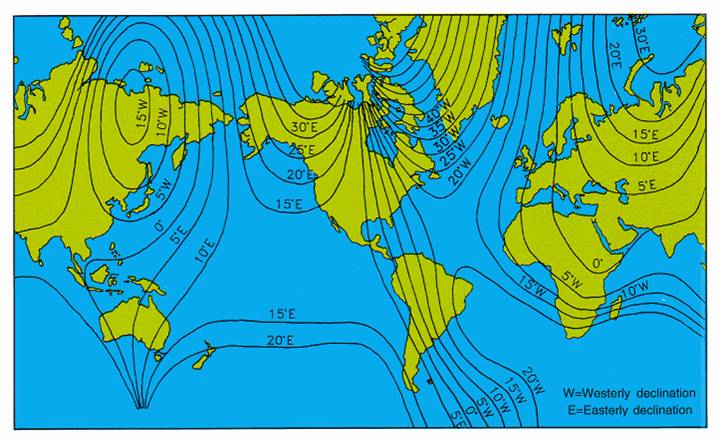 [Speaker Notes: Discuss Magnetic North.
  Use the next slide, to further illustrate isogonic lines and why the compass needle is pulled E and W as one’s location changes across the US. 

  An interesting feature is the innermost rose, which gives the 32 compass points and quarter points.]
Variation is Local
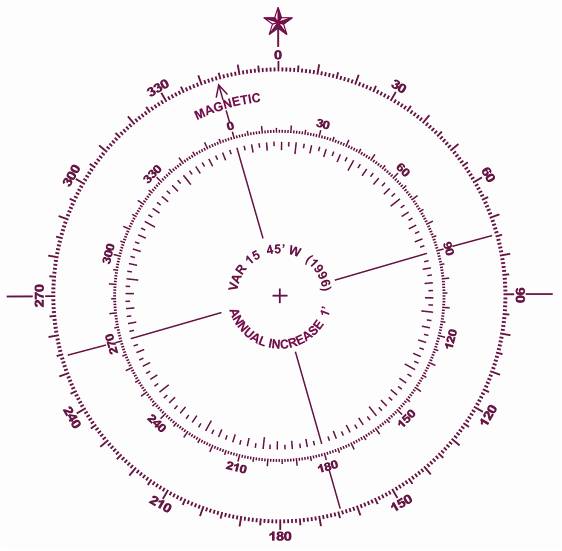 Fig 5-15
27
[Speaker Notes: Discuss the Variation within your cruising area.
Basic GPS requires entering the local variation.  GPS with charts automatically knows the variation]
Compass Deviation
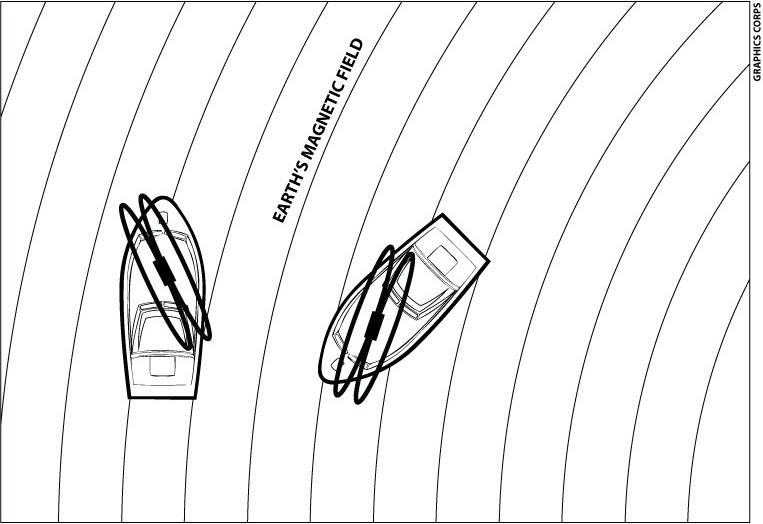 Fig 4-26
28
[Speaker Notes: The vessel’s deviation magnetic field is oriented 340°-160° relative to boat.   
  Deviation is the result of the compass responding to the interaction of the two magnetic fields.
  As the vessel turns and its field aligns with the earth’s field, deviation becomes zero.]
Compass Deviation
Most boats have negligible deviation
Some boats have severe deviation
Often caused by portable items--speakers, fans, radios
Can be measured and accounted for
29
[Speaker Notes: A speaker 20 ft. from compass can cause problems.
  Orientation of the item changes the effective deviation.
  Chapter 28 has a detailed explanation of how to determine deviation.  Unless time is not a constraint, avoid a long a long discussion on those techniques here.
  Will work with deviation in Session 3.]
Compass Deviation
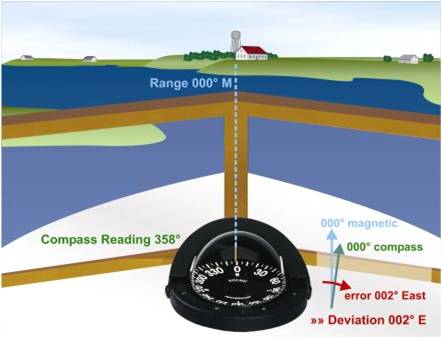 30
Fig 11-6
[Speaker Notes: A useful example of how deviation affects the compass.

  A quick deviation check can be accomplished using a range.  Relative bearings will be addressed in session three.]
T
True Bearing                 005°
V
Variation                        016° W
DOWN
ADD
WEST
M
Magnetic Bearing         021°
D
Deviation                       003° E
C
Compass Bearing        018°
Correcting for Variation and Deviation
START
Tele-
Vision
Makes
Dull
Children
Add Wonder     (Add West)
31
[Speaker Notes: Traditional navigation memory device, taken from the BS&S course, Chapter 9. 
  Can be Bearings, Headings, or Courses. 
  GPS is immune  from deviation.  That’s why compass readings may differ from GPS heading]
Symbols: Aids to Navigation
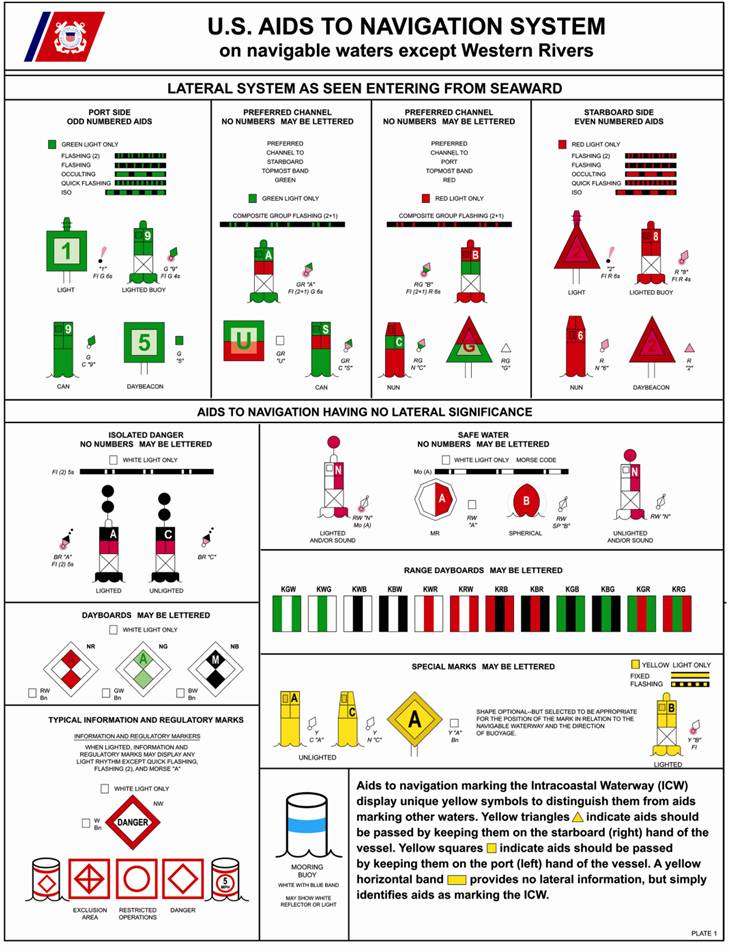 Fig 4-15A
32
[Speaker Notes: Introduce the students to Figures 4-15A thru D.  Figure 4-15A will be used in the next class exercise. 
  The pamphlet “U.S. Aids To Navigation System,” ANSC 3022, is a great handout for those students who have not taken BS&S or S&S.]
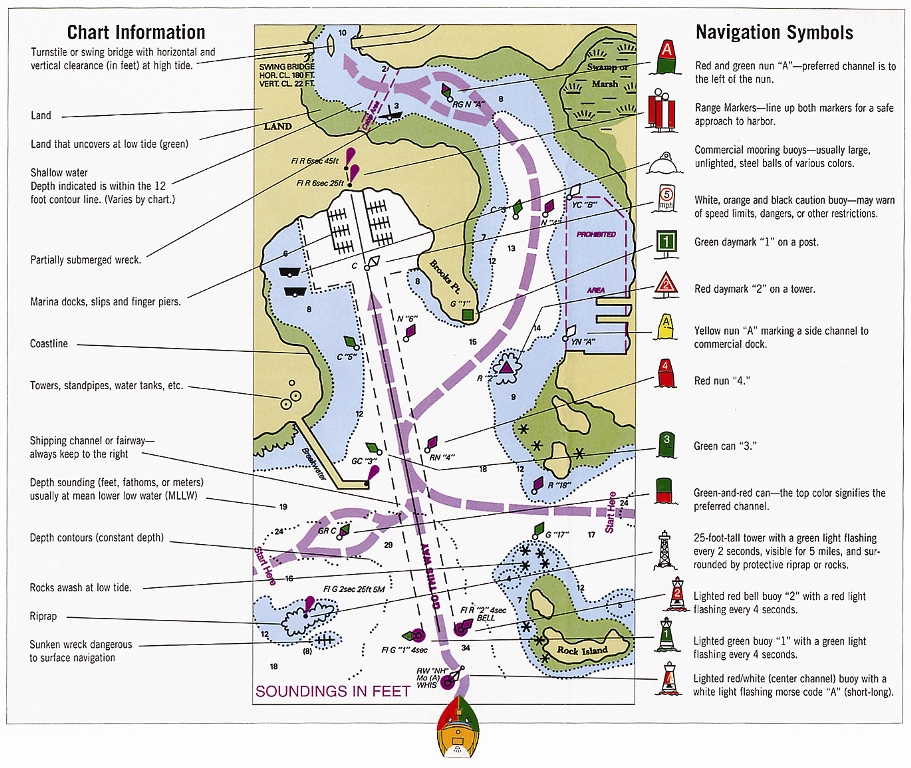 Fig 4-11
[Speaker Notes: This view is congested, but illustrates the systematic way charts depict important  object, locations, and information.]
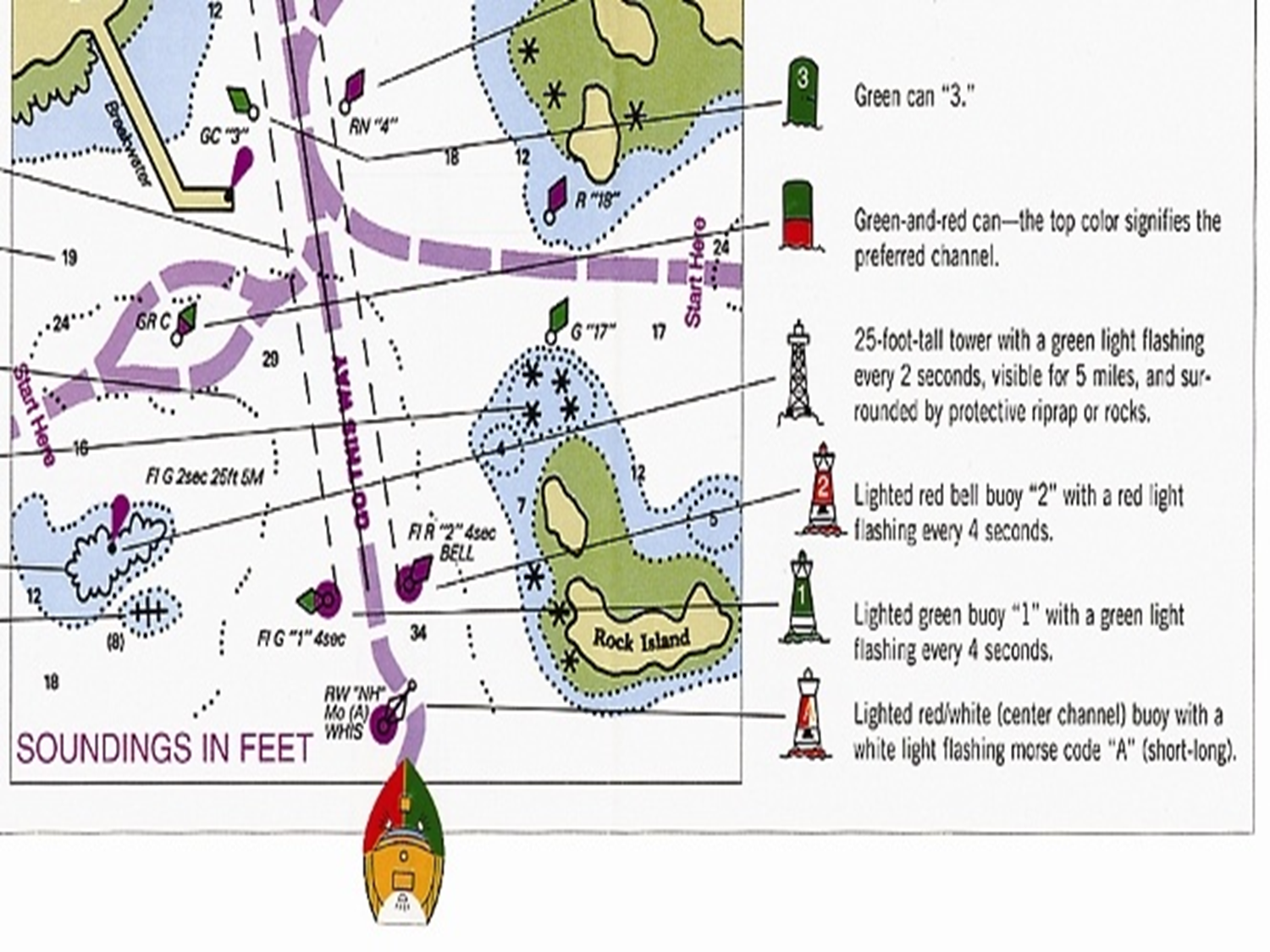 34
[Speaker Notes: Use a “cruise” up channel to discuss ATONs.]
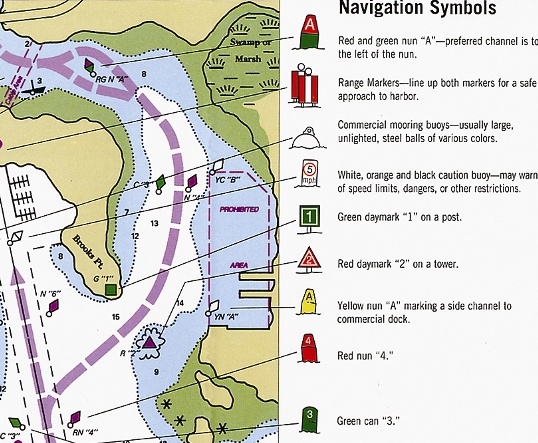 Chart Symbols
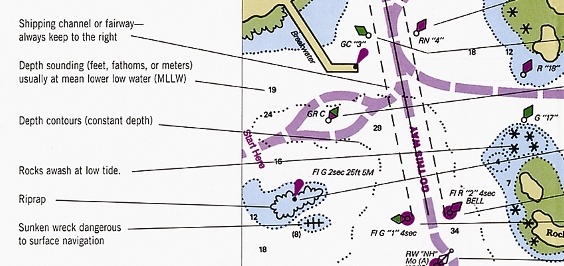 36
[Speaker Notes: Discuss:
  Chart  No. 1.  Available on-line.  Recommend having a hardcopy on hand.
  Bridges– Clearances published are at MHW.
  Prominent features such as charted objects on land and moorings.
  Hazards such as rocks, shoals and wrecks.]
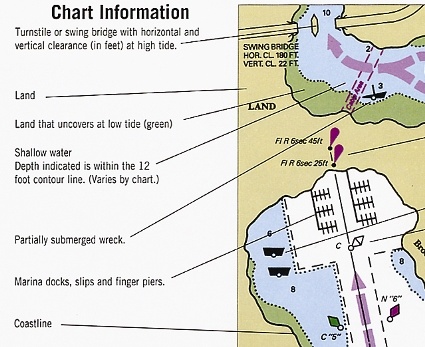 Class Exercise: ATONs
Use Chart 3 and the top half of Figure 4-15A for this exercise.  What ATON is located at:
41° 29.2’ N     070° 36.1’ W
	GC “25”    unlighted Green Can buoy number 25 
41° 27.5’ N     070° 35.8’ W 
	FL R 4s 4M “10”    lighted beacon Flashing Red every 4 sec Visible for 4 Miles number 10  
41° 32.4’ N     070° 29.5’ W
	 R “12” FL R 2.5s    lighted Red buoy number 12  Flashing Red every 2.5 sec
38
[Speaker Notes: This exercise builds upon the Lat./Long. measuring techniques along with basic ATON symbol interruption.]
Navigator’s Tools
Dividers
  Parallel Rules
  Rolling Parallel Rule
  Protractor Plotting Tool
  Magnetic Compass
  GPS
39
[Speaker Notes: The students may have already used these tools for the previous exercises.  Discuss the advantages and use of these tools as the slides appear.]
Dividers
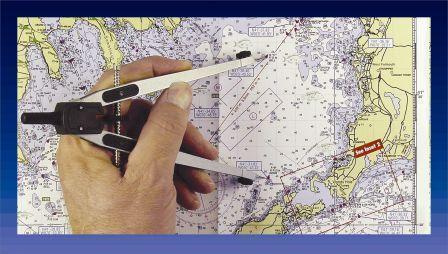 Fig 4-17A
40
[Speaker Notes: Note the Vernier on the dividers is to enable tiny adjustments]
Parallel Rules
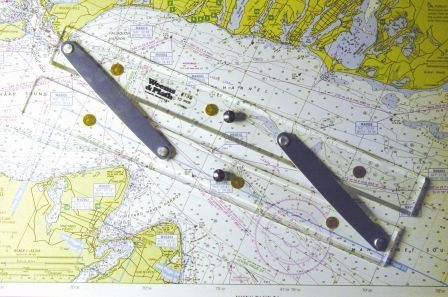 Fig 4-20
41
Rolling Parallel Rule
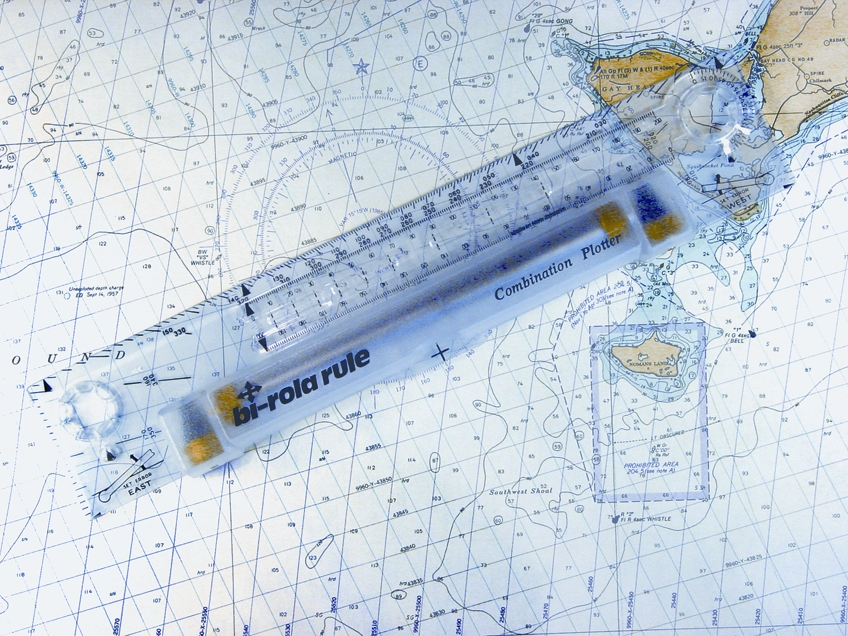 Fig 4-22
42
Protractor Plotting Tool
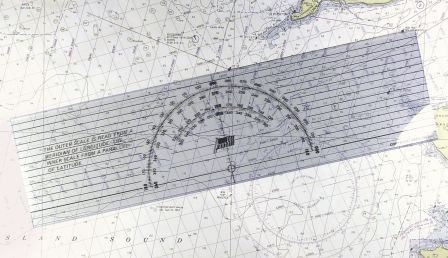 Fig 4-23
43
Using the Protractor Plotter
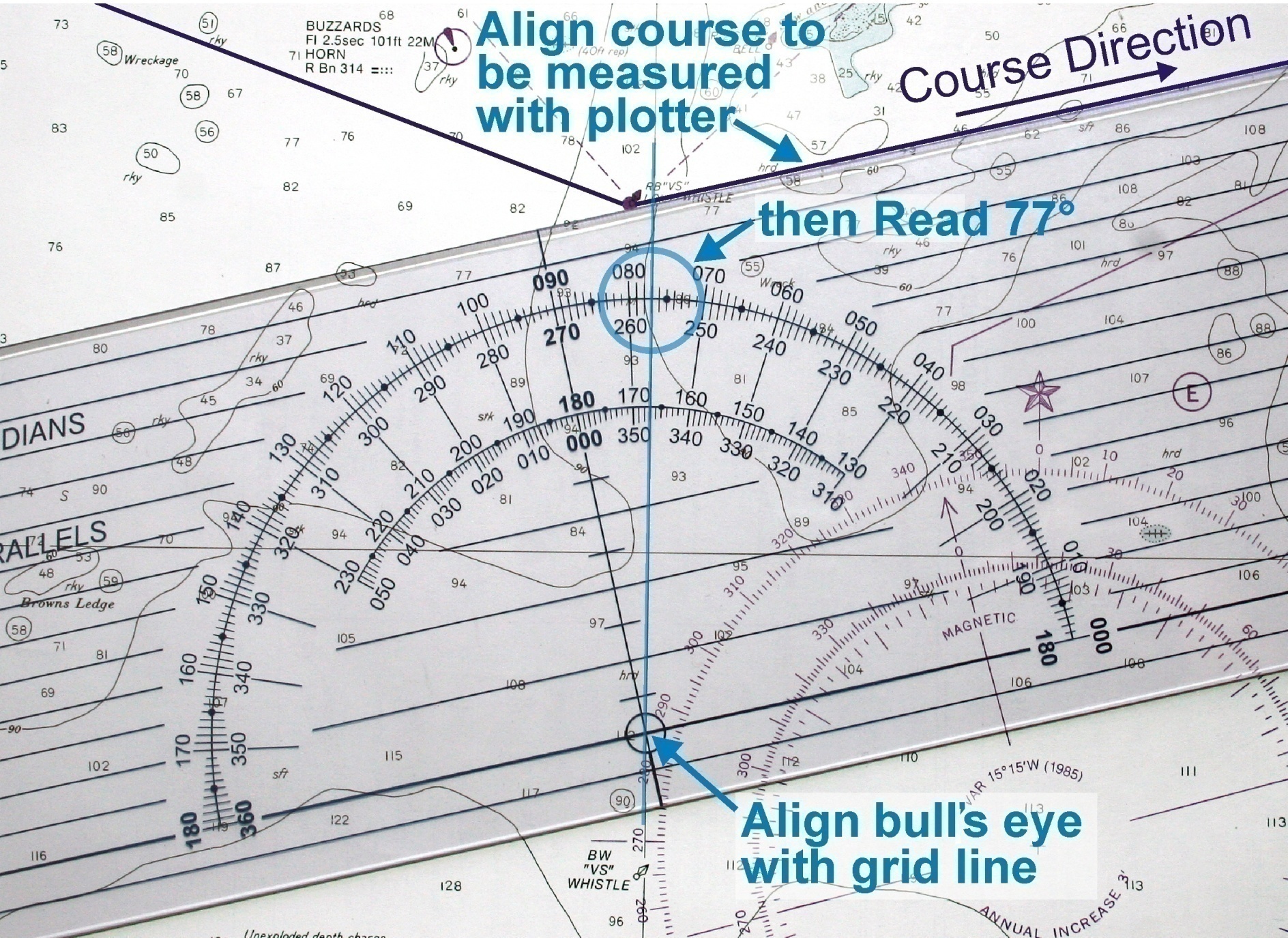 Fig 4-24
44
[Speaker Notes: Discuss practicality of using plotters on small charts versus a large flat table]
Magnetic Compass
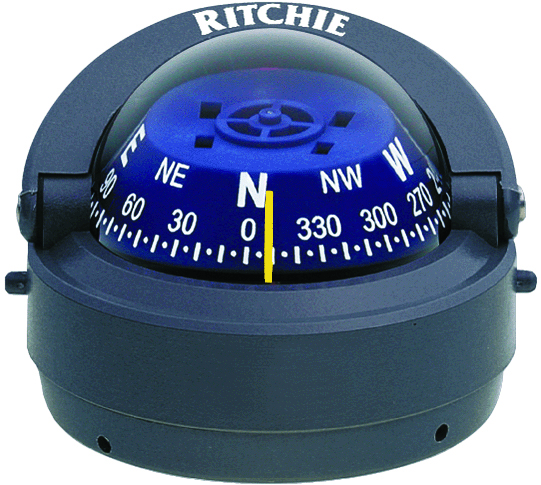 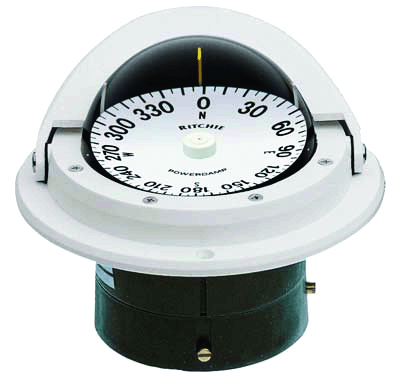 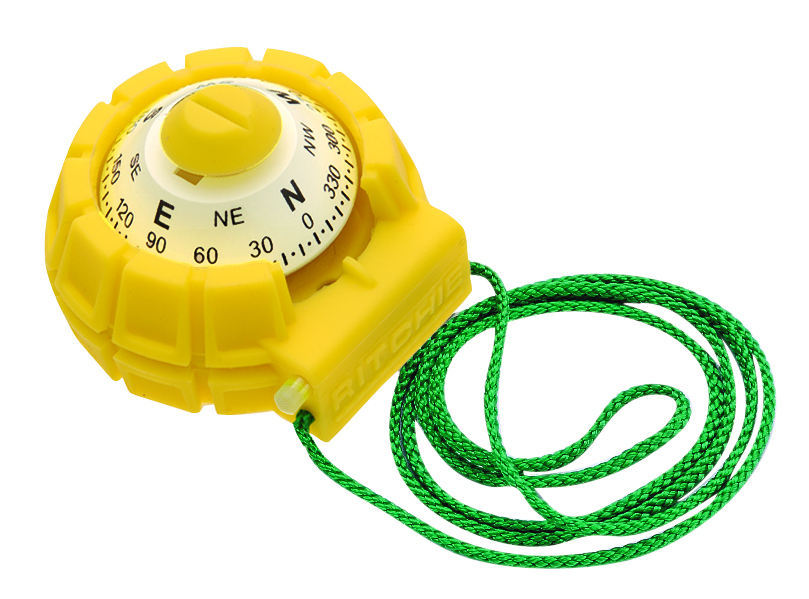 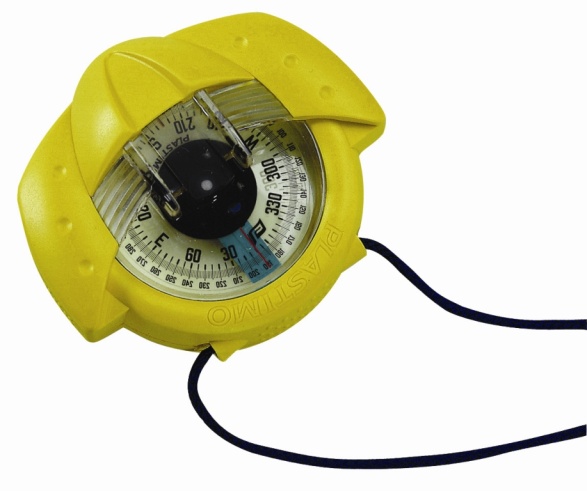 45
[Speaker Notes: Discuss both ship’s compass (front and back reading) and hand bearing compass as tools.]
Meet your GPS
24/7 system to give position and more
Receivers capable of providing real time navigation information and chart displays
Discussed later in course
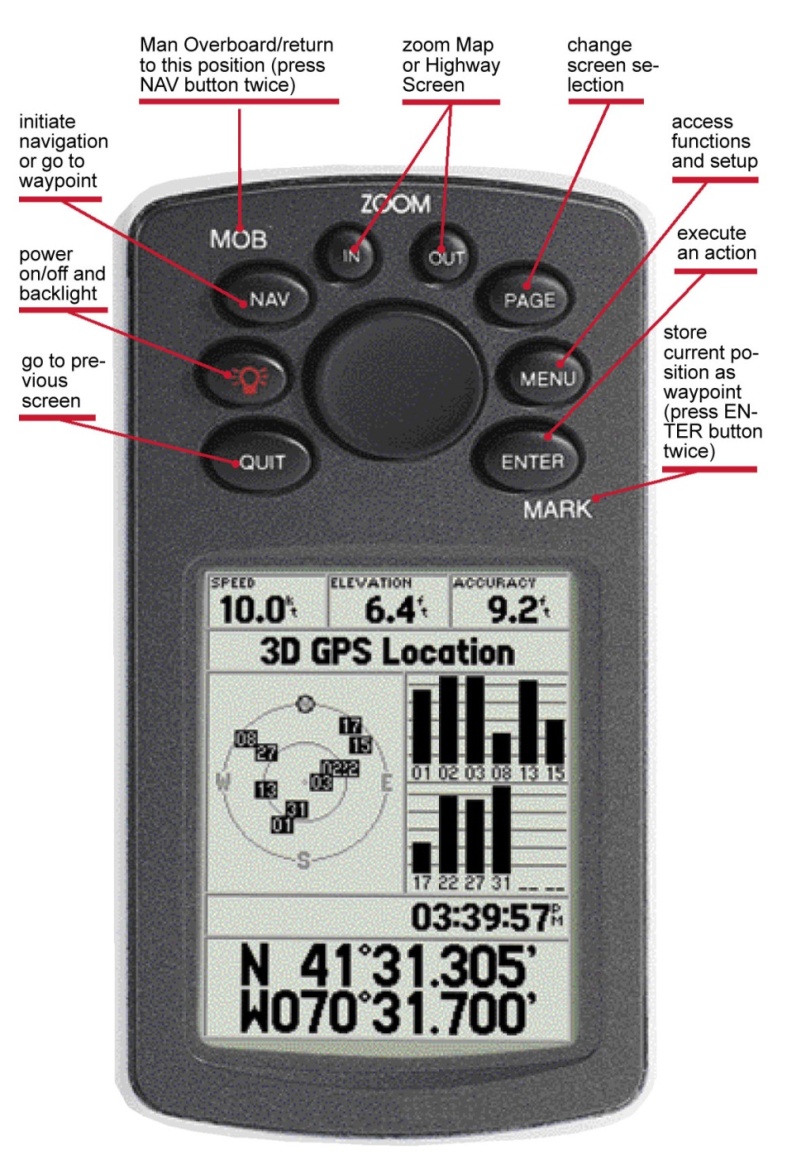 46
[Speaker Notes: This slide is for the benefit of students who know little about GPS. GPS is covered more thoroughly in Session 3.  
  Use this opportunity to emphasize that learning these navigation terms will be critical in understanding how the GPS works.]
Plotting a Course
Determine leg start and end points
“Prequalify” the course for hazards
Safe Depths
Isolated Hazards
Shoals
Horizontal Clearance
Clearance Overhead
47
Plotting a Course
Draw the course line
Move the line to a compass rose and determine the magnetic (M) course
Measure the distance between points
Note the course/distance on the chart or in a log.
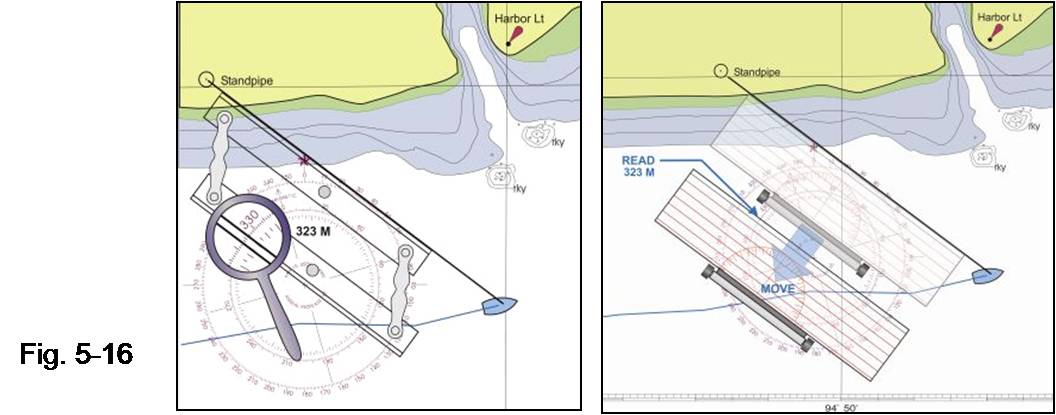 Be Careful with the numbers!
[Speaker Notes: Many planning errors are due to not carefully moving the course to the rose, reading the direction on the T rose instead of the M rose, or reading the reciprocal of the desired course.
   
  In the absence of navigation tools, fairly accurate course measurement can be made using a sheet of 8.5 x 11 paper and a straightedge. 
 
  Place the long edge of the paper along the course line and an intersecting longitude Line.   If a longitude line isn’t convenient, use the straightedge to keep the paper edge aligned with the course, and slide the paper to one.  A latitude line can also be used.
  Hold the paper securely in place and align the straightedge with the longitude line and across the paper.  Strike a line with a pencil on the paper.
   Place the straight edge to align with the 000 and 180 tick marks on the magnetic  rose.
   Move the paper edge to the center of the compass rose and adjust it under the straightedge so the penciled line is aligned with the straight edge.  
  Read the magnetic course under the paper edge at the appropriate side of the M rose.]
Class ExerciseChart Work
Use Chart 3 for this exercise.  This is a cruise planned from R “12” at the upper right and continuing counter-clockwise:
Verify the magnetic courses and distances given for each leg of the cruise.
Look for errors.
[Speaker Notes: The magnetic courses shown for Legs 4 and 6 are incorrect.  The intent is that students gain confidence in their ability to correctly measure course lines in Legs 1-2, and be able to recognize and correct an error when they are presented with one.]
Session 1 Homework  Cruise Exercise #1Read Chapters 1-5 & 10
[Speaker Notes: Consult Student Guide
Discuss homework and expectations for next session.]
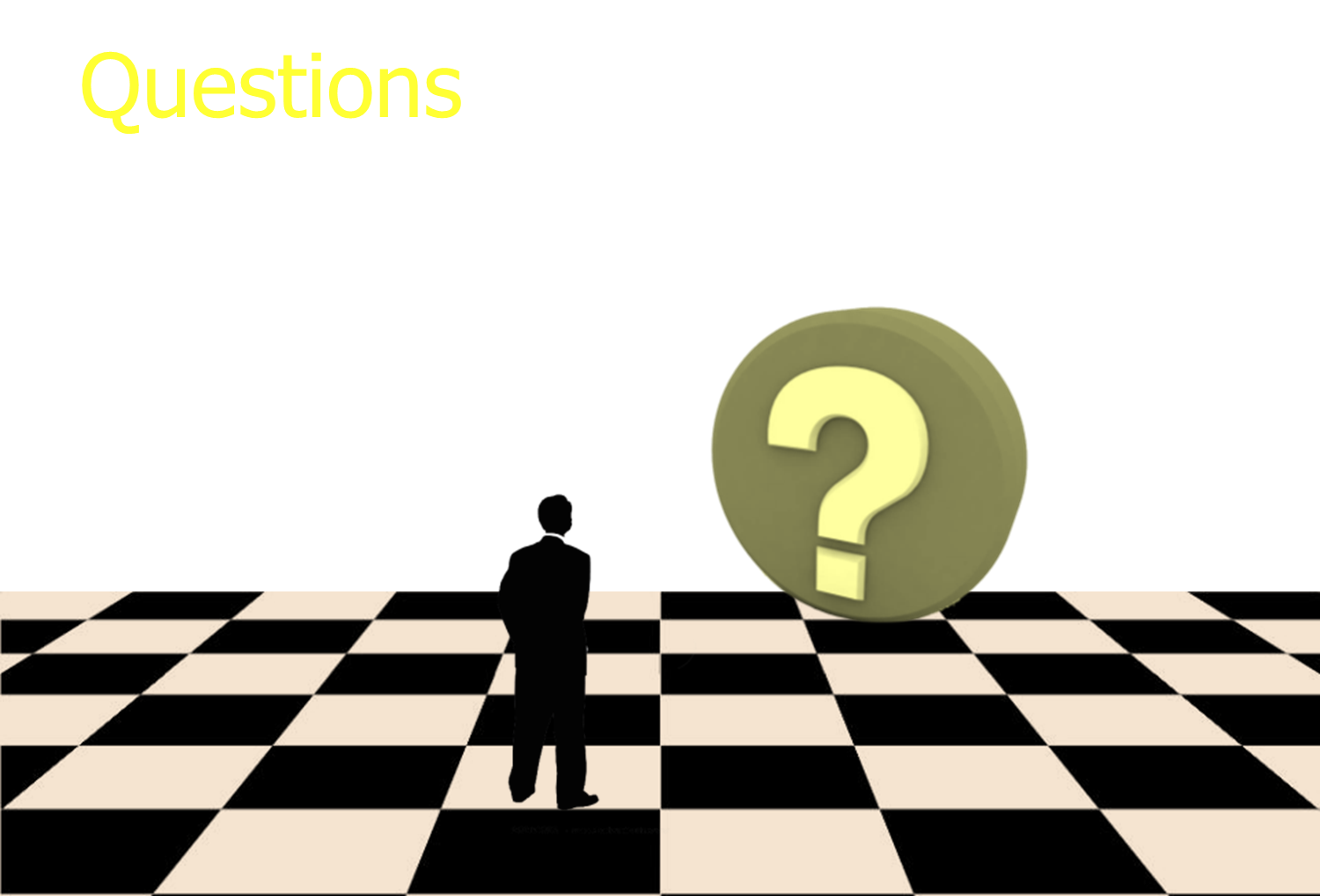 51
Additional slides
[Speaker Notes: Optional slide that the instructor may insert into the presentation]
Relative Positions of Poles
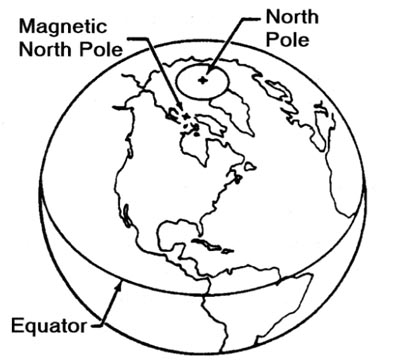 T
M
53
Relative Positions of Poles
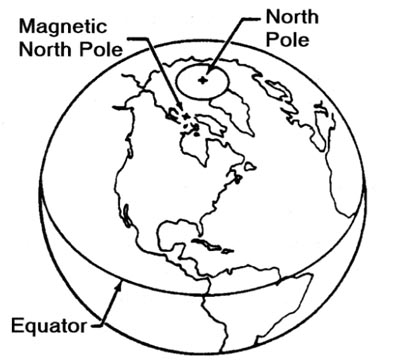 T
M
x
Variation
54
The Weekend Navigator
Measure Lat. & Long. in the 
Degree / Minutes / Seconds
Format
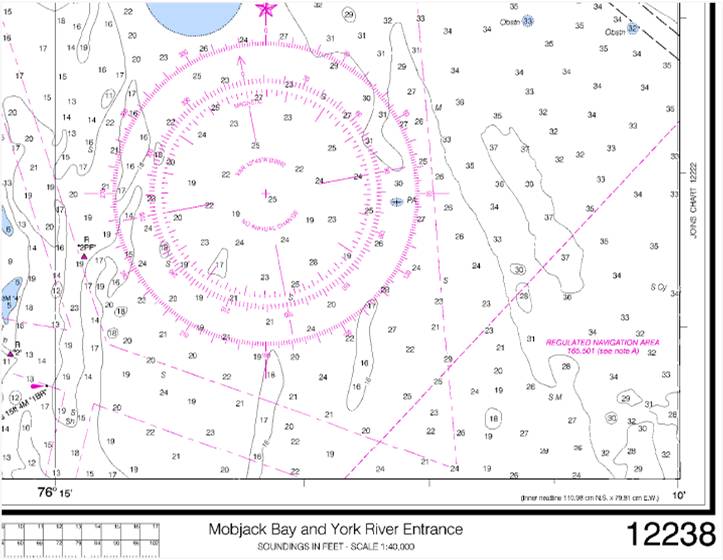 Minutes
37° 08’
76° 12’
56
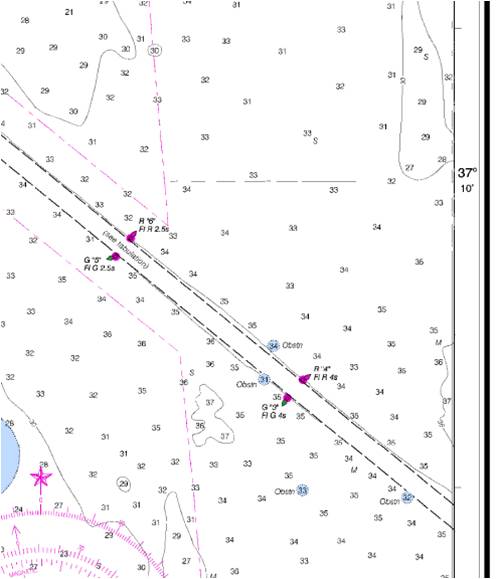 37° 09’
37° 11’
37° 08’
57
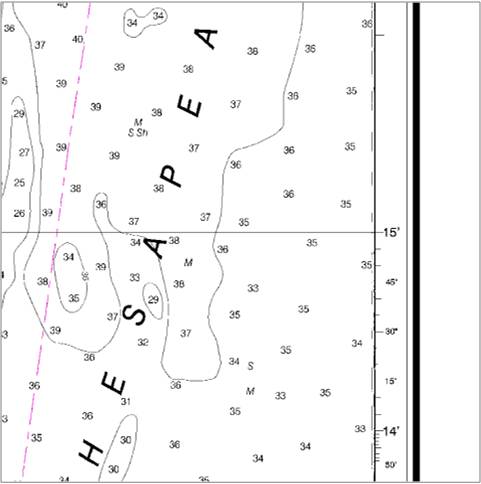 60” Seconds
10”
58
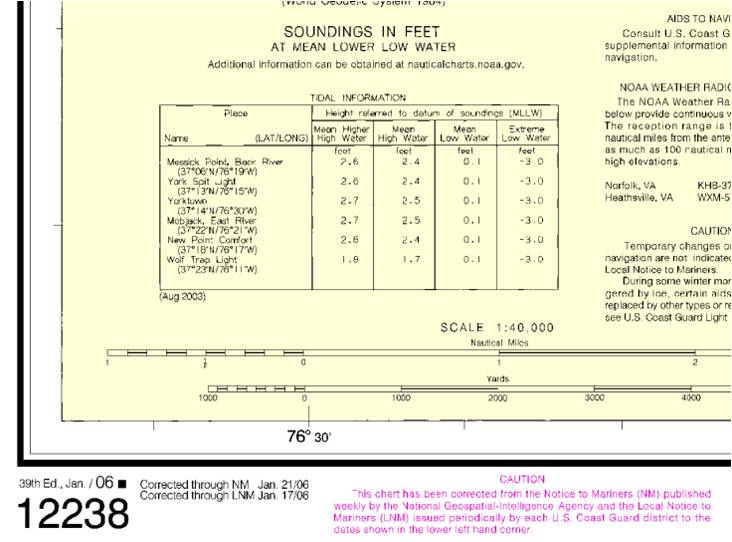 76° 31’ ??”
??”
59
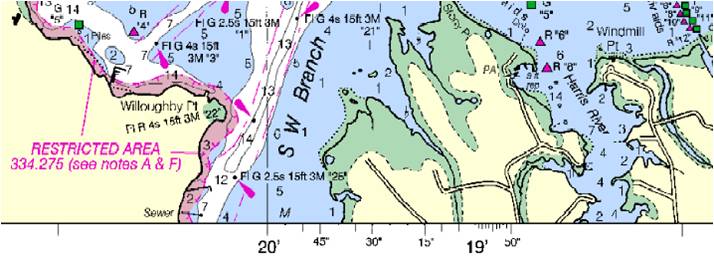 35”
10”
60”
60
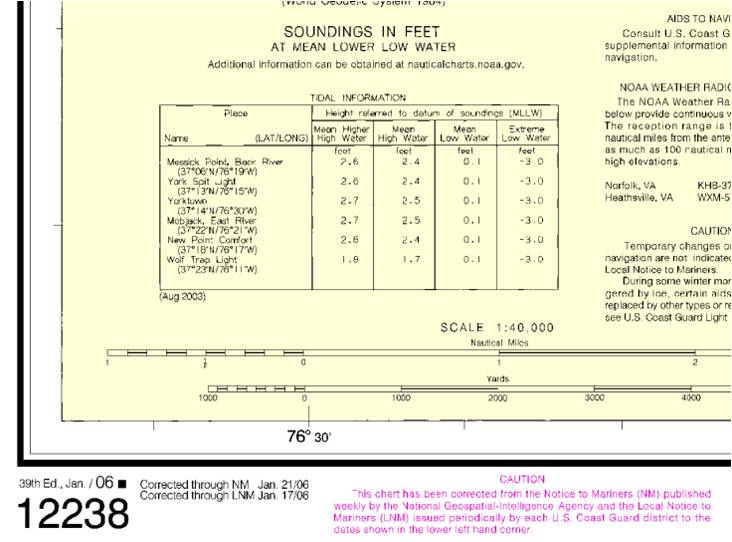 76° 31’ 35”
35”
61
Lat. & Long. Formats
37° 30.25’
Degrees / Minutes & 10th of Minutes
37° 30’ 15”
Degrees / Minutes / Seconds
Convert Seconds to 10th of Minutes: Divide by 60
15 seconds = 15 ÷ 60 = .25
30 seconds = 30 ÷ 60 = .50
45 seconds = 45 ÷ 60 = .75 
Convert 10th of  Minutes to Seconds:  Multiply by 60
62
[Speaker Notes: When using charts in the Degree/Minutes/Seconds format, the GPS default (Degree/Minutes & 10th of Minutes) can be reset.]
End additional slides